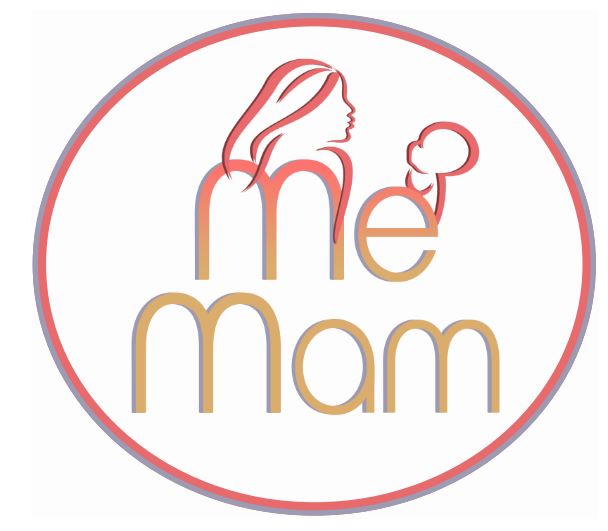 Schaamte en schuldgevoelens
Stichting Me Mam
Donderdag 14 december 2023 van 20.00 tot 21.30 uur
Programma

		Welkomstwoord		Mededelingen
		Definitie van schaamte		In gesprek: Vragen	
		PAUZE	 
		Definitie van schuldgevoel
		In gesprek: Stellingen & Vragen
		Afronding & Afsluiting
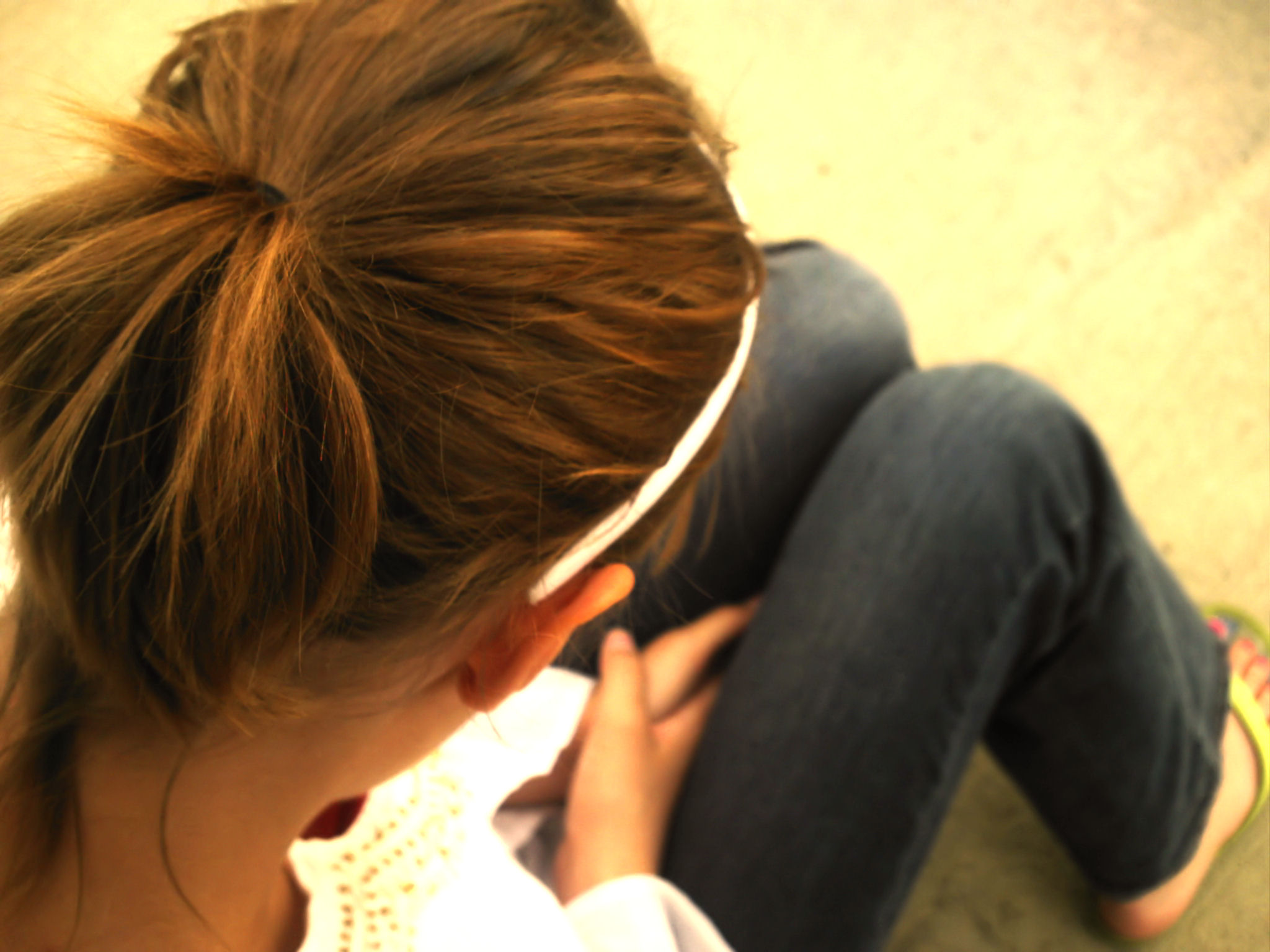 Welkom en mededelingen

	Alles wat tijdens deze bijeenkomst gezegd wordt, beschouwen we 	als vertrouwelijke informatie en wordt dus niet met anderen	buiten deze bijeenkomst gedeeld.
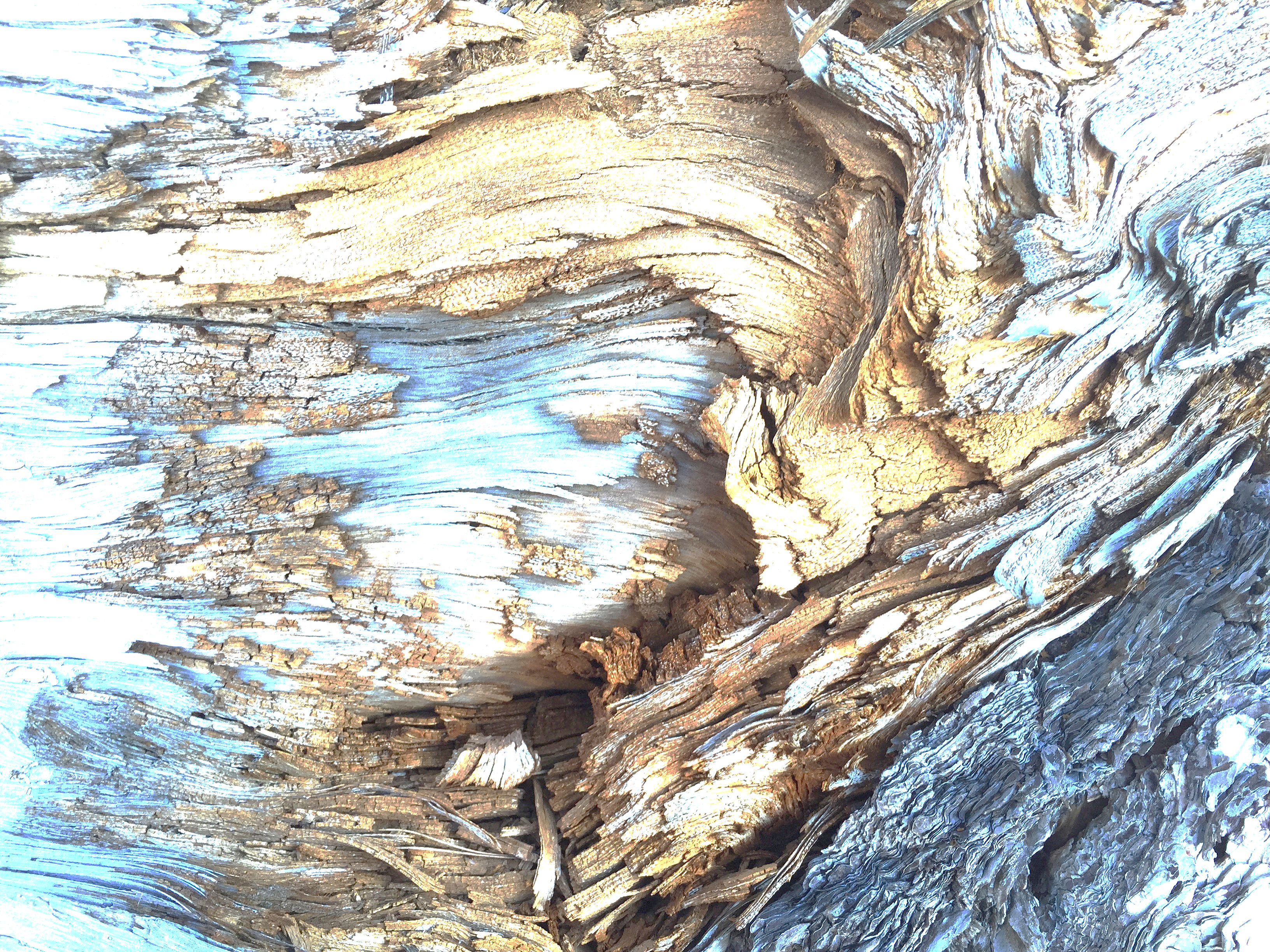 Over Stichting Me Mam
		

	Stichting Me Mam is in 2015 opgericht om zwangeren en pasbevallen	moeders te ondersteunen die te maken hebben met psychische	problematiek.

	Het is een samenwerking tussen ervaringsdeskundigen en professionals	en tevens gericht op zowel reguliere als complementaire zorg. Me Mam 	heeft als visie dat de keuze van de moeder centraal staat. Omdat niet 	alle moeders medische zorg nodig hebben, noemt Me Mam	zich een 	ervaringscentrum in plaats van een patiëntenorganisatie. 
		
	In 2017 was Stichting Me Mam winnaar van de Libelle Ster Award.
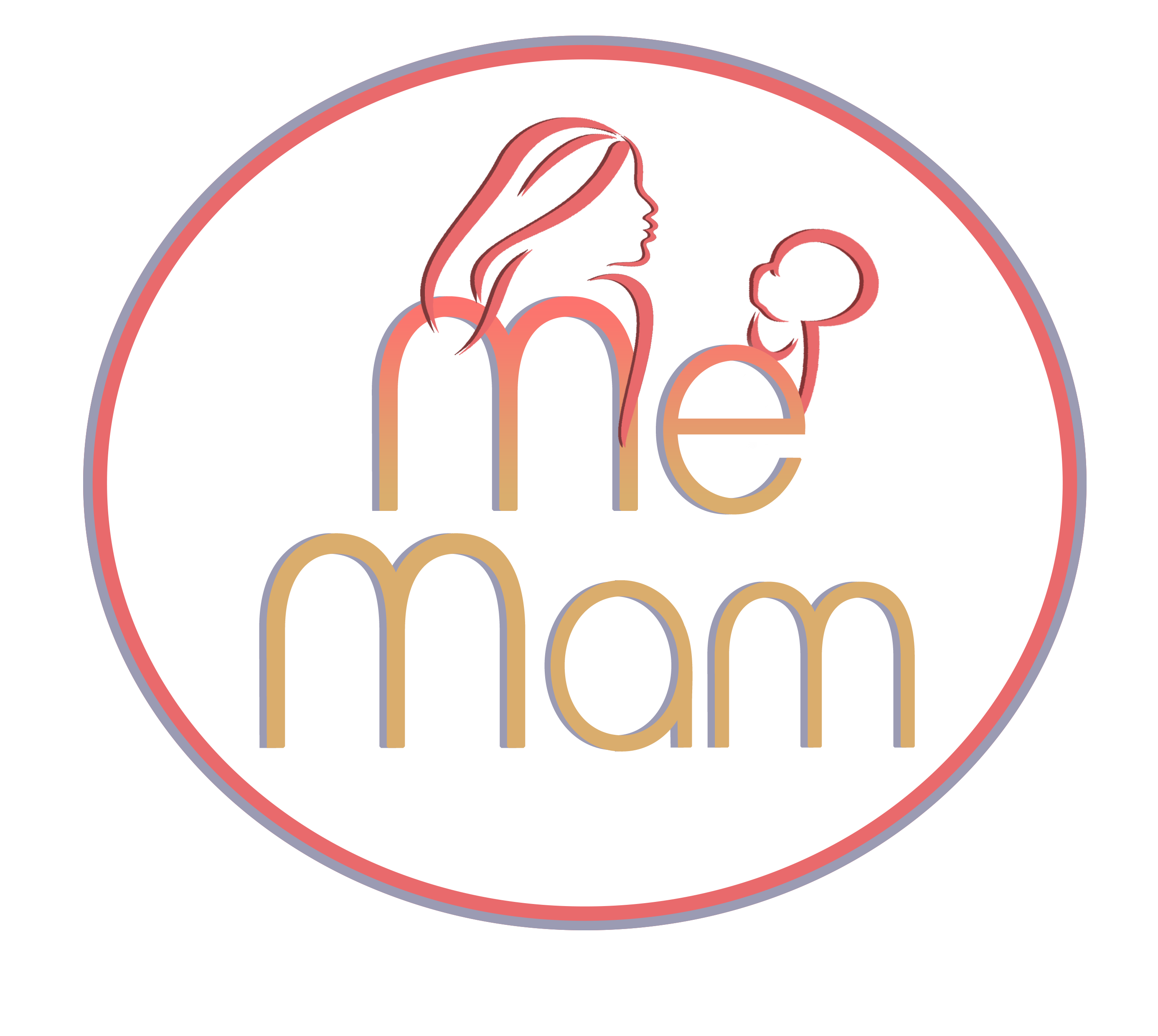 Ons team
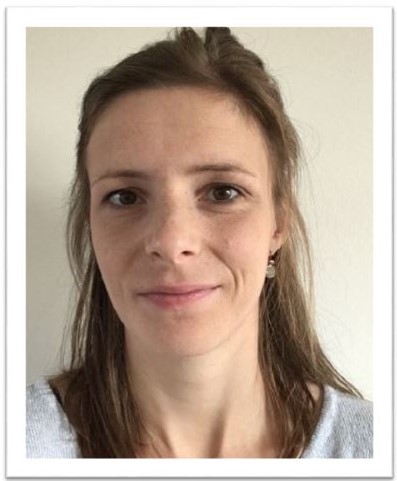 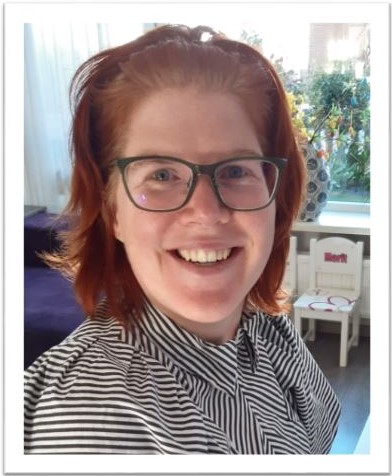 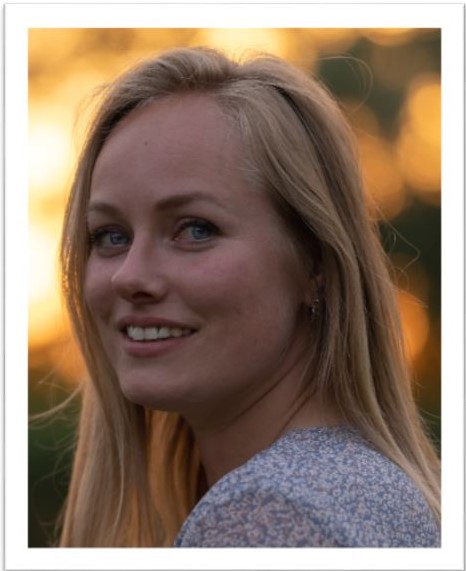 Marieke
Linda
Mariëlle
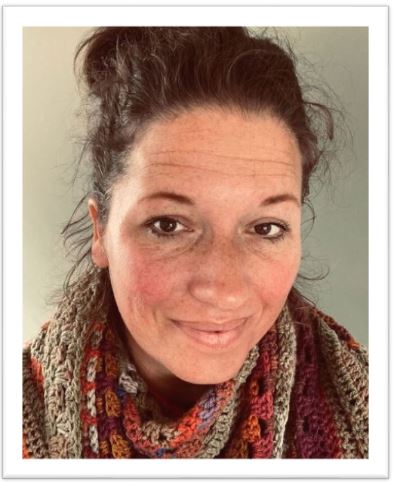 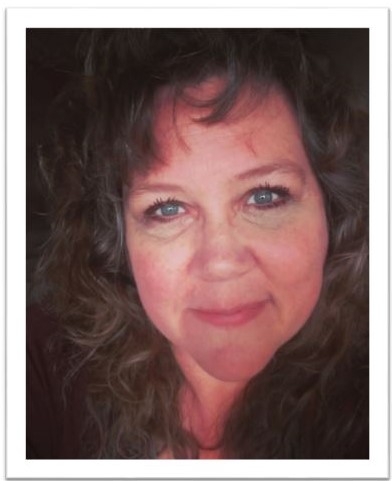 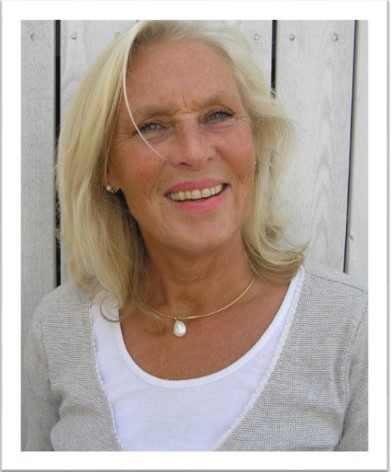 Jenny
Karin
Mariëtte
Definitie van schaamte
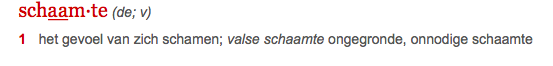 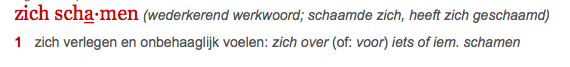 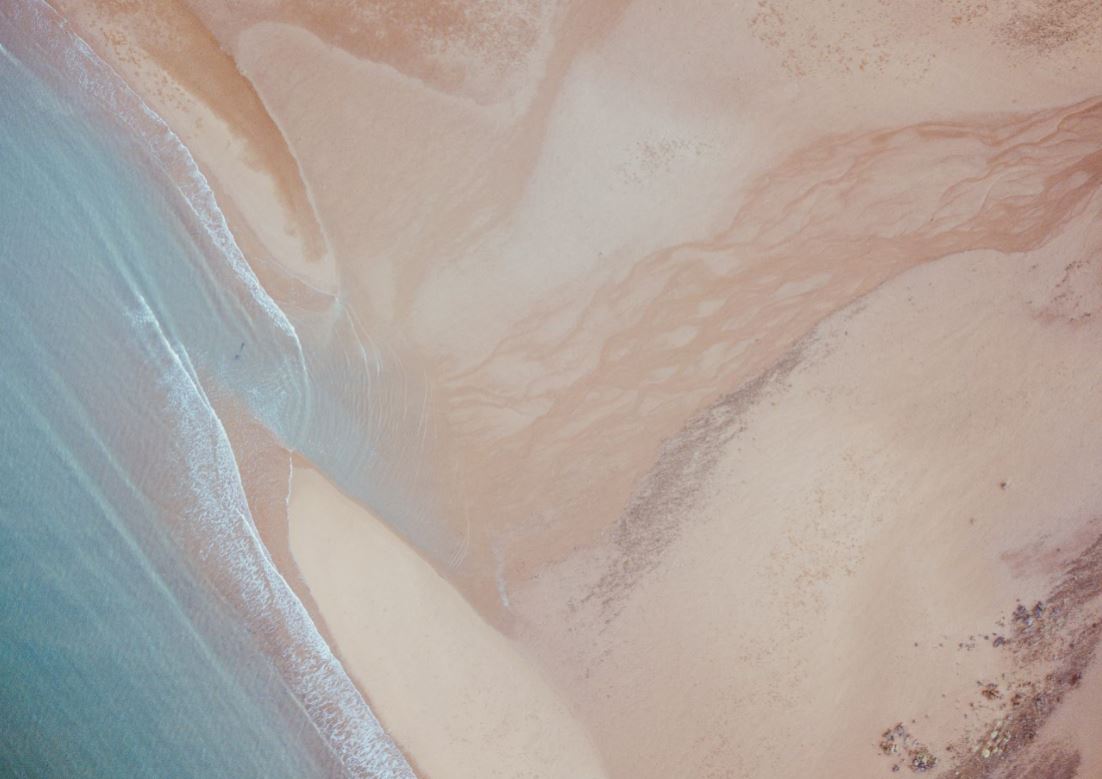 Meer uitleg

	Bij schaamte gaat het vaak om de angst niet geaccepteerd te worden.
	
	Uitingsvormen van schaamte kunnen zijn:

1. 	Het vermijden van sociaal contact, 	zoals het uit de weg gaan van 	bepaalde groepen of personen
	
	2. 	Het vermijden van een bepaald 		gespreksonderwerp
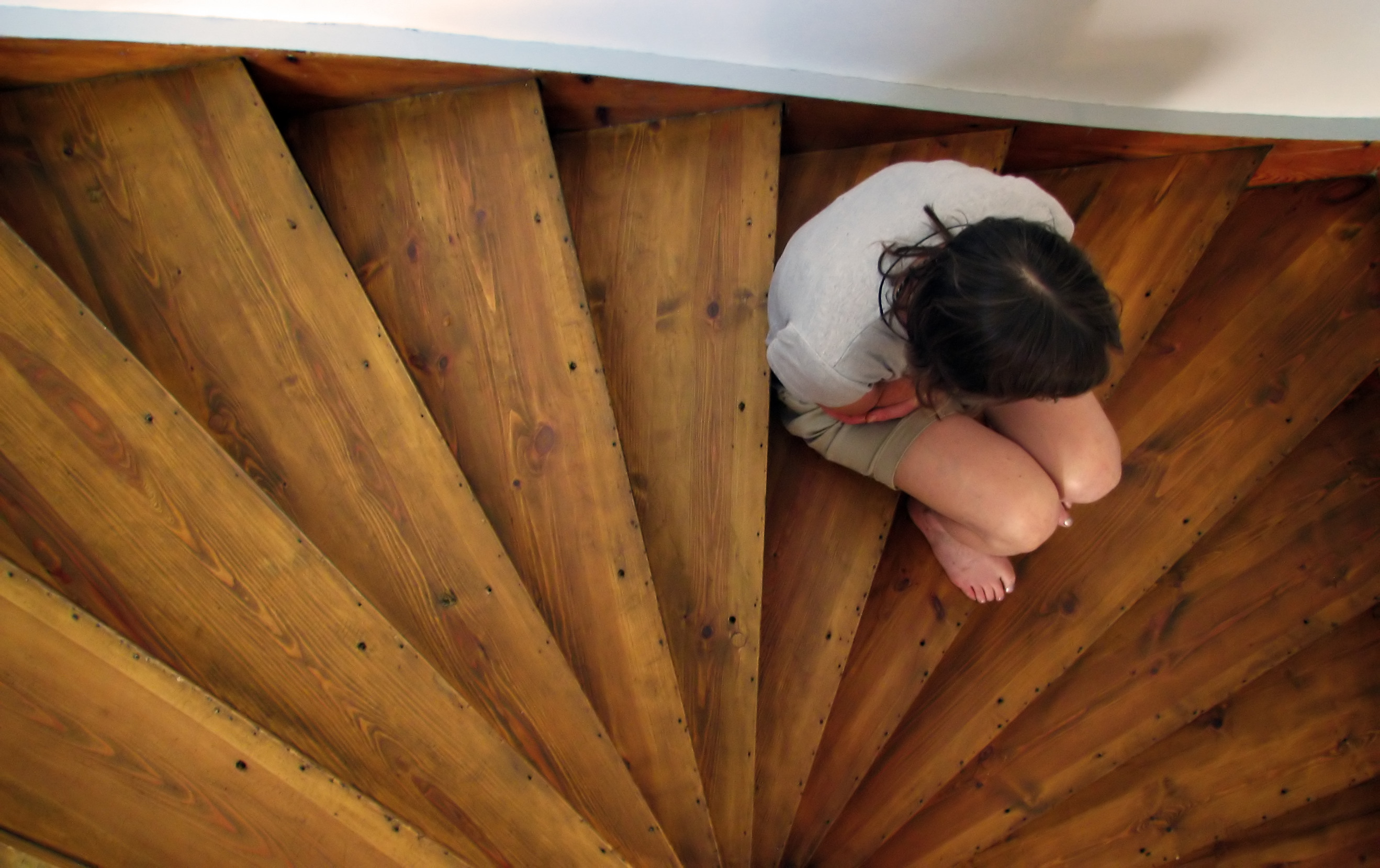 In gesprek | Vragen


		

						
						
						1. 	Wil er iemand iets vertellen over schaamte? 

						2. 	Welke impact heeft schaamte op jouw leven? 
	
						3. 	Hoe kunnen anderen jouw schaamtegevoel 								verminderen?
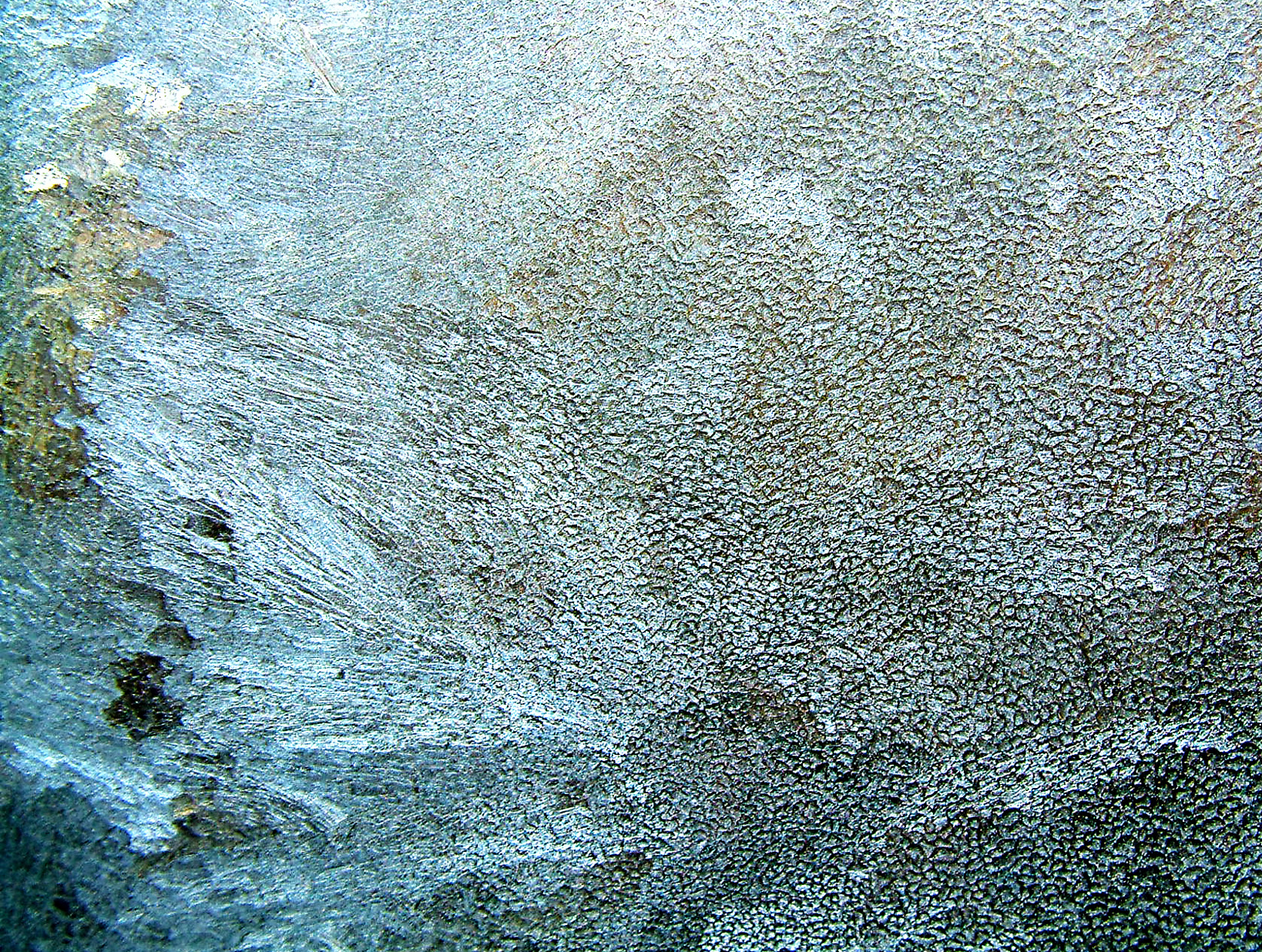 Pauze
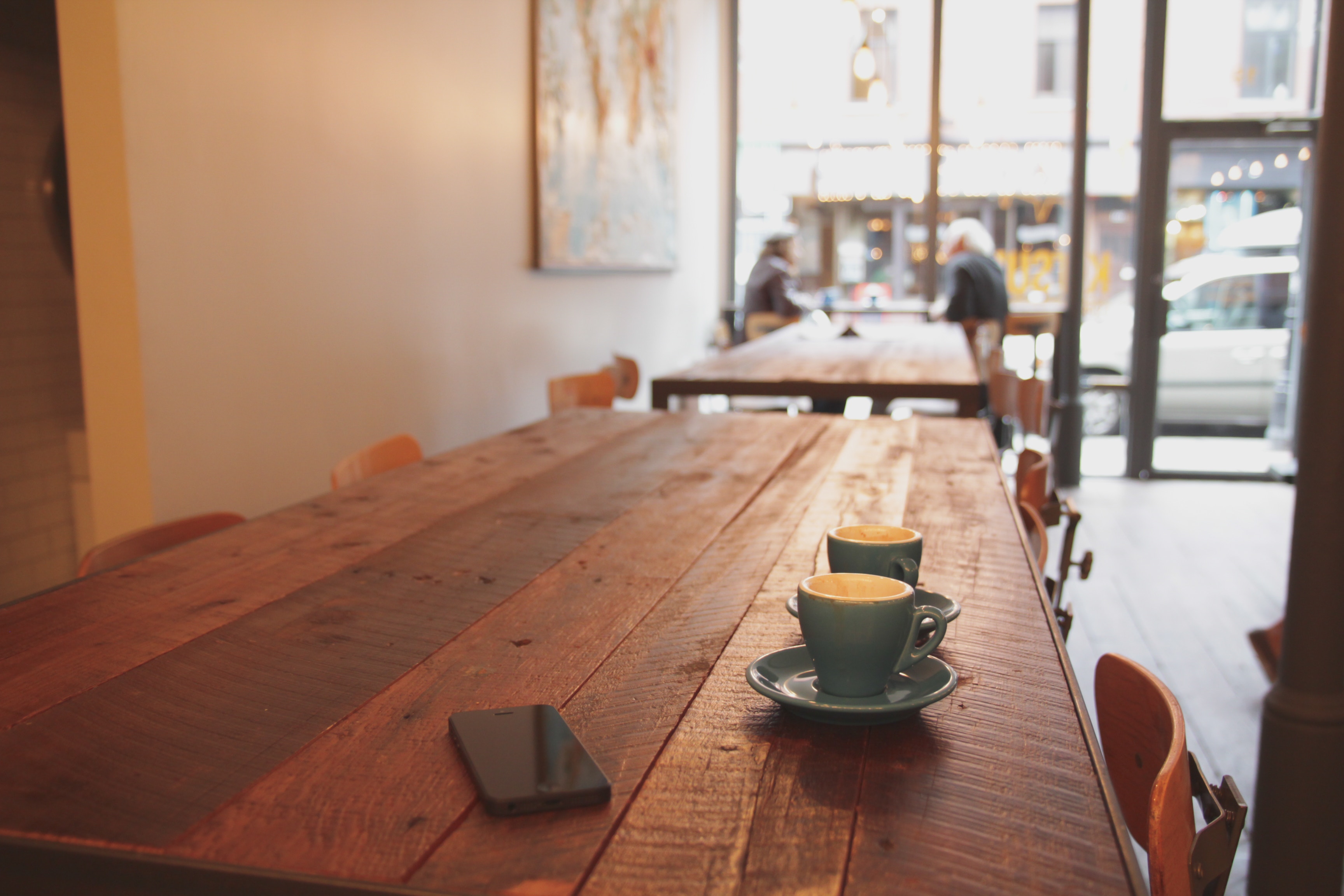 Definitie van schuldgevoel
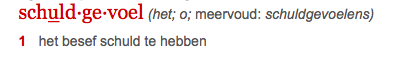 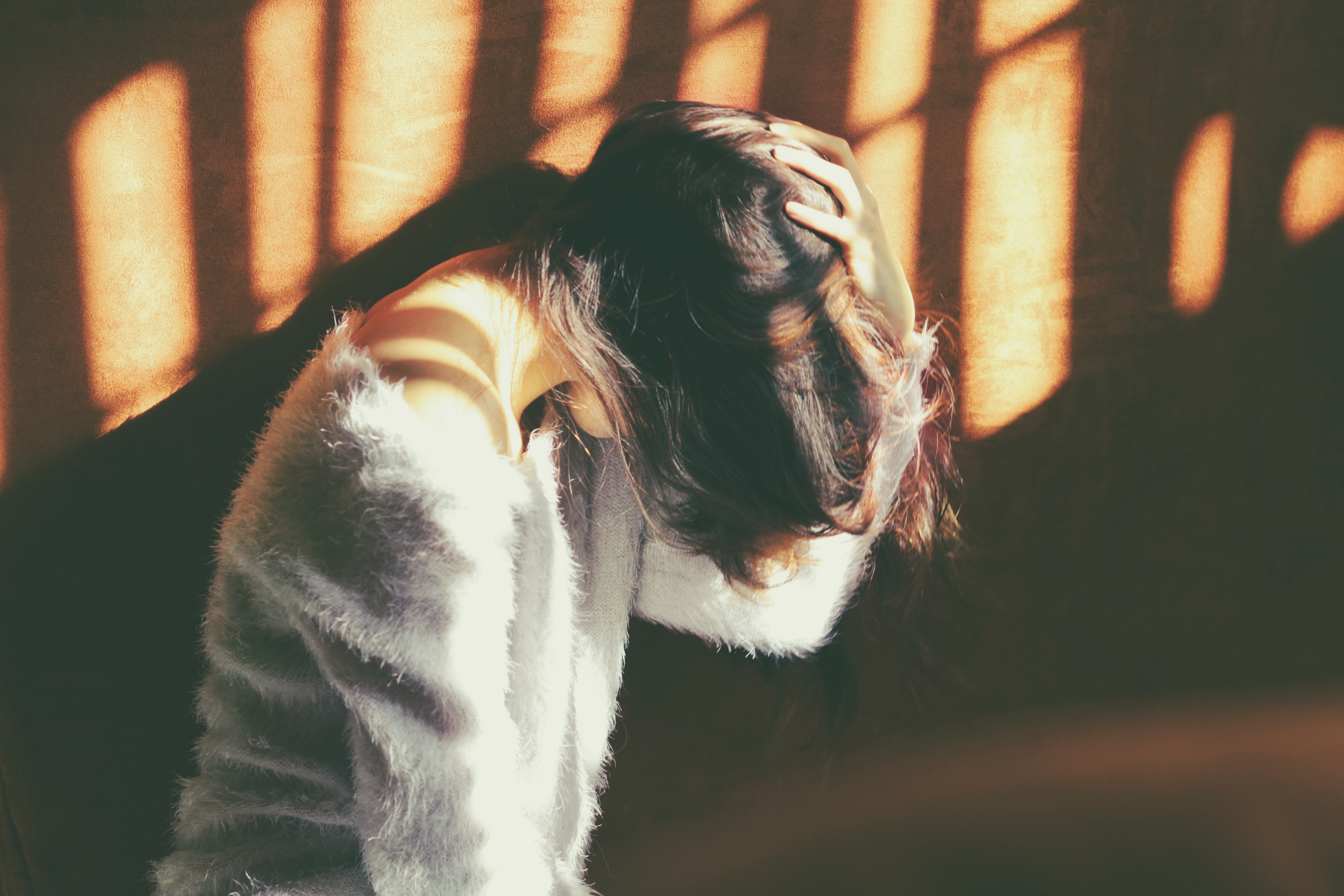 In gesprek | Stelling

	Een moeder met schuldgevoelens vindt vaak dat ze 	tekortgeschoten is of dat ze het anders had moeten aanpakken

Hoe is jouw ervaring hiermee?
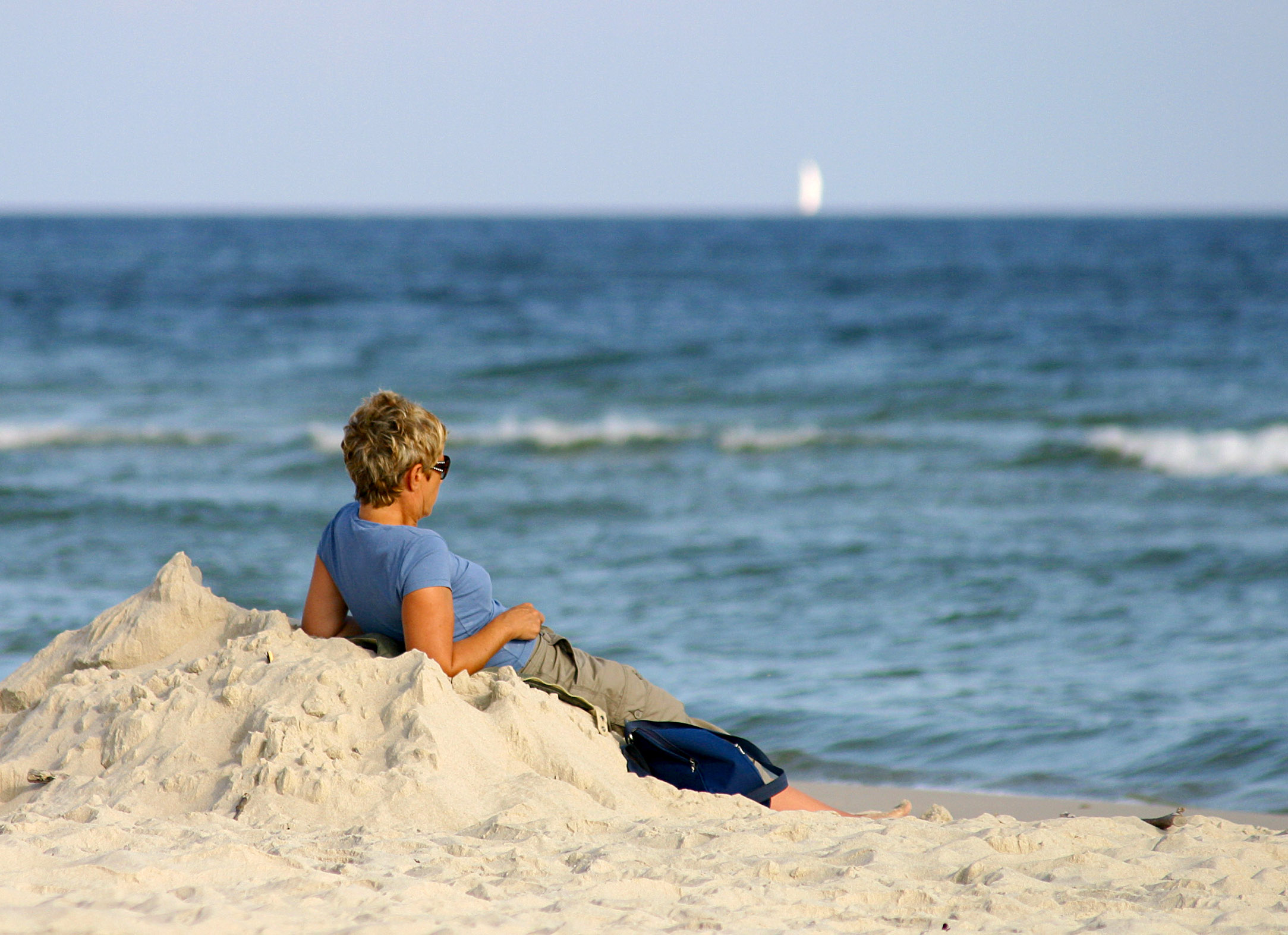 In gesprek | Vragen


	1. Wil er iemand iets vertellen over schaamte? 

	2. Wat is voor jou het verschil tussen schuldgevoel en schaamte?

	3. Wat helpt je om je minder schuldig te voelen?
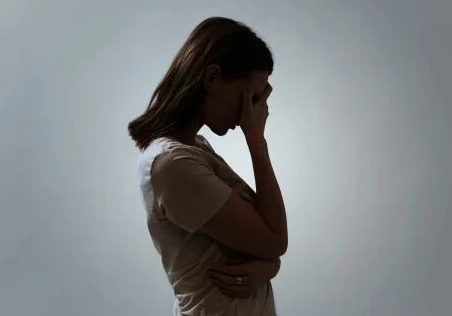 In gesprek | Stelling

	
“Psychische kwetsbaarheid hoort bij het leven. Iedereen is kwetsbaar en kan psychisch ontregelen”








Mag jij van jezelf kwetsbaar zijn?
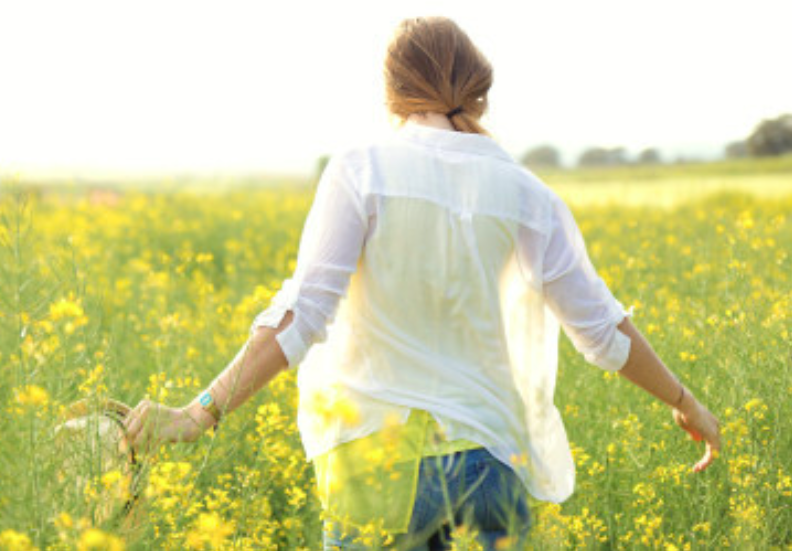 Afronding
Welk inzicht neem je mee naar huis?
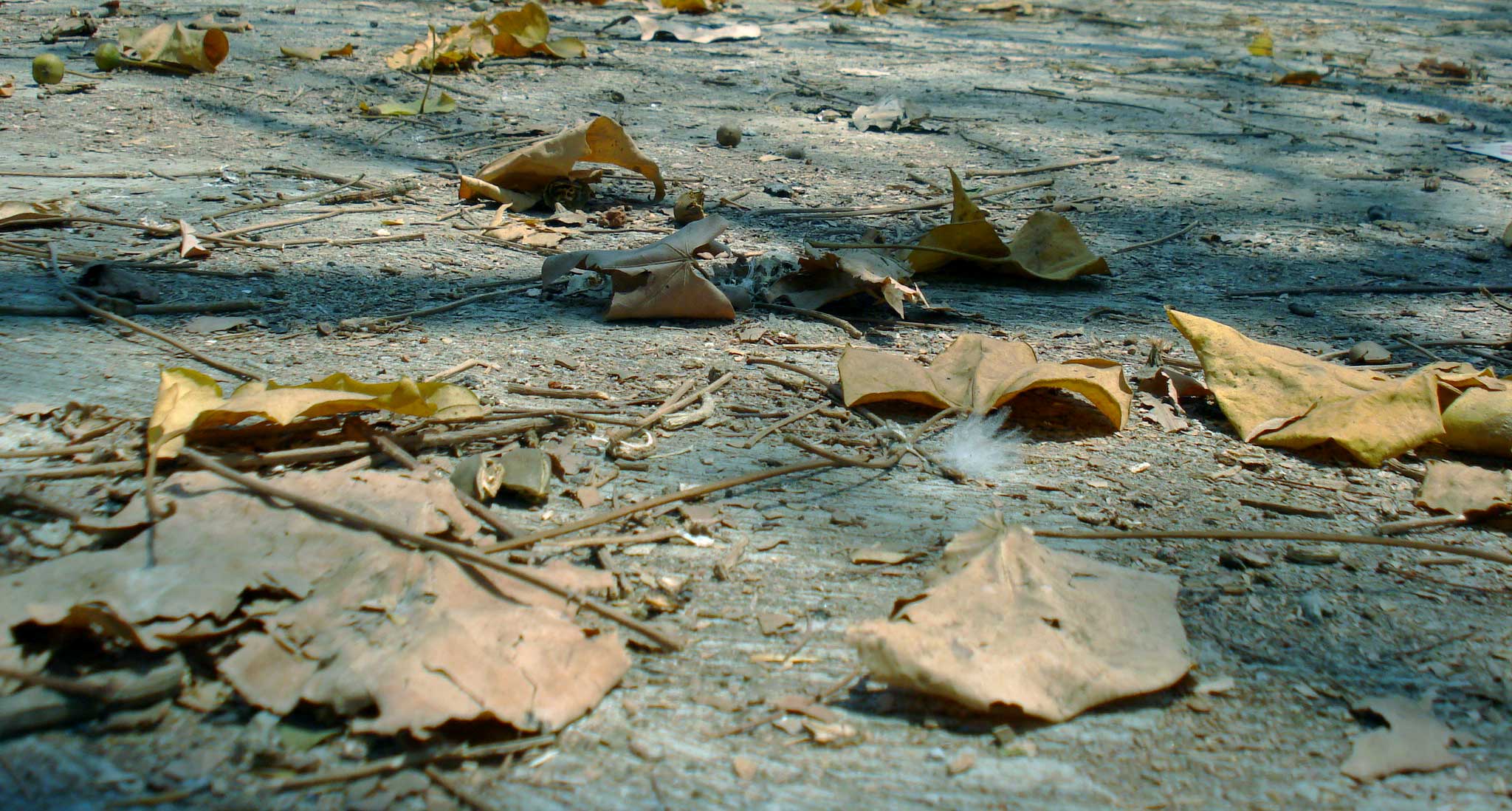 Afsluiting
		
						Heb je nog vragen of opmerkingen? 												Ben je oké?

						www.memam.nl



		
			Deze presentatie is mede mogelijk gemaakt door PATH
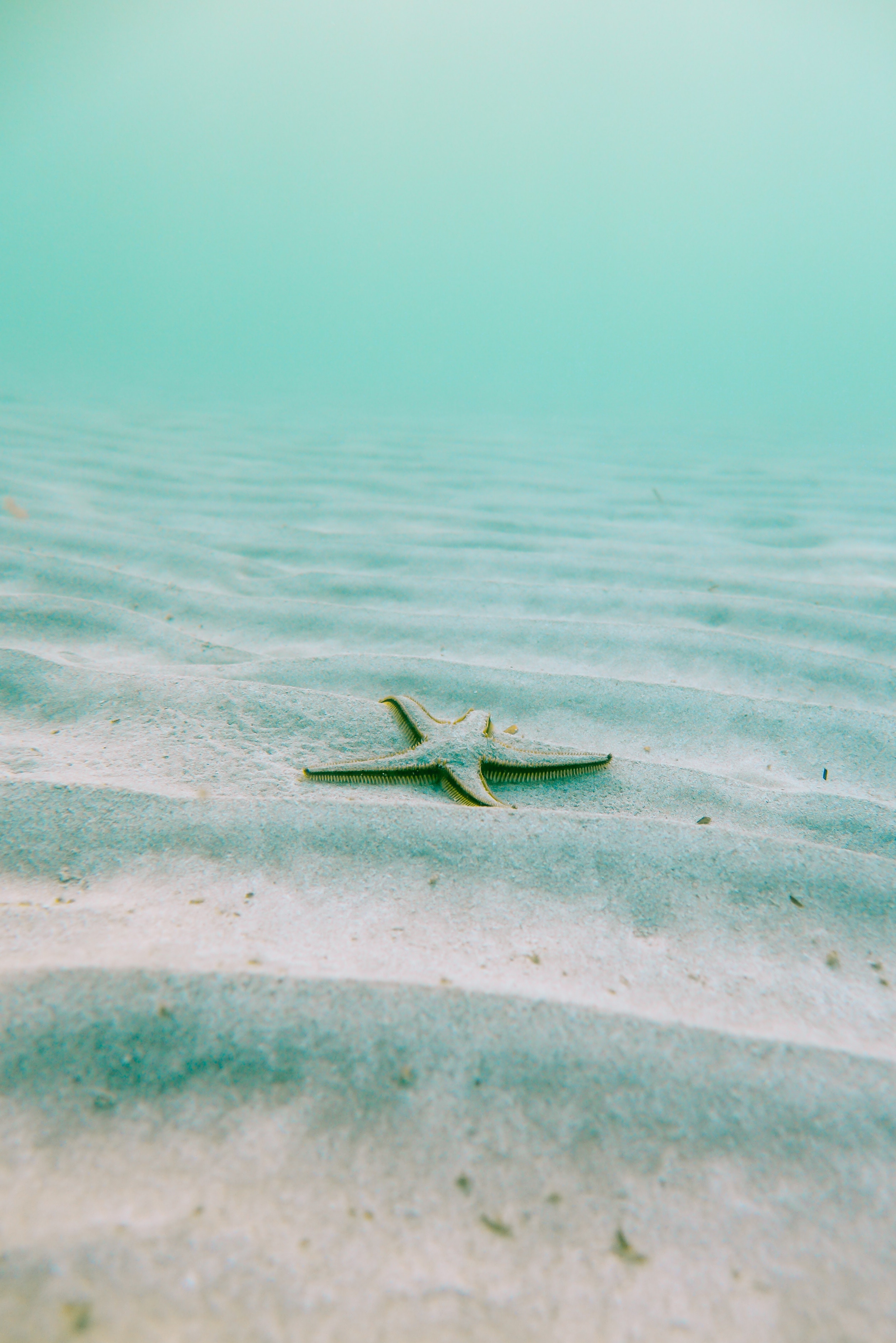 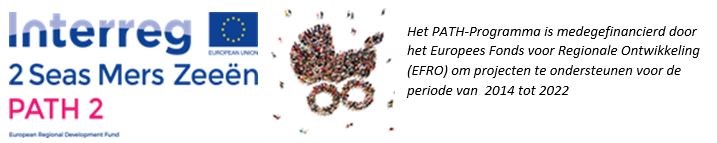